Arquitetura do SET de instruçõesInstruction SETCISC vs RISC
What’s assembly as to do with it?
Low-level - high-level programming language
Assambley CODE
section	.text
   global _start        ;must be declared for using gcc
	
_start:	                ;tell linker entry point
   mov	eax,'3'
   sub     eax, '0'
	
   mov 	ebx, '4'
   sub     ebx, '0'
   add 	eax, ebx
   add	eax, '0'
	
   mov 	[sum], eax
   mov	ecx,msg	
   mov	edx, len
   mov	ebx,1	         ;file descriptor (stdout)
   mov	eax,4	         ;system call number (sys_write)
   int	0x80		
   mov	ecx,sum
   mov	edx, 1
   mov	ebx,1	         ;file descriptor (stdout)
   mov	eax,4	         ;system call number (sys_write)
   int	0x80	         ;call kernel
	
   mov	eax,1	         ;system call number (sys_exit)
   int	0x80	         ;call kernel
	
section .data
msg db "The sum is:", 0xA,0xD 
len equ $ - msg   
segment .bss
sum resb 1
Visual Básic
high-level programming language linguagem de programação de alto nível
Fortan; C; Pascal
Uma linguagem entendida pelo programador – semelhante à linguagem corrente
Linguagem assambley ADD; SUB; JUMP
Linguagem do Instruction SET – entendível para o programador
Low-level programming language
linguagens de baixo nível
Código Máquina / machine code
01010101 A única linguagem entendida pelo computador
Hardware “CPU”
Ponto prévioWhat’s assembly as to do with it?
Existem dois tipos de linguagens de programação:
Low-level programming language (linguagens de baixo nível) - é uma linguagem de programação que muito relacionada com o SET de instruções da máquina. É uma linguagem que está “perto do hardware”.  Programas escritos em linguagens de baixo nível tendem a ser relativamente não-portáteis, principalmente por causa da estreita relação entre a linguagem e a arquitetura de hardware. 
Para esta programação pode ser usada:
  - linguagem máquina machine code - A única linguagem entendida pelo computador. (apenas entendível pelo computador, constituída por zeros e uns 01010101, não entendível para humanos)
ou   - linguagem assambley ou assembler que utiliza a já referida linguagem do Instruction SET (ADD; SUB; JUMP; etc.. ). Contudo, e apesar de ser uma linguagem de baixo nível é necessário traduzi-la para linguagem máquina, para que seja entendível pelo computador, para esse efeito é utilizado um tradutor ou assembler.ex: ADD; SUB; JUMP  >>> ASEMBLER >>>>> Computador

high-level programming language (linguagem de programação de alto nível) é uma linguagem de programação distante do código máquina em comparação com linguagens de programação de baixo nível. Podem ser usados elementos da linguagem natural tornando-se mais fácil aos humanos, alias foi com esse propósito que foi inventada. Exemplo C++ que utiliza caracteres como +*-/ sem recorrer a palavras do SET de instruções ou a código binário.
CISC vs RISC
Complex Instruction Set Computer
Reduced Instruction Set Computer
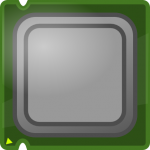 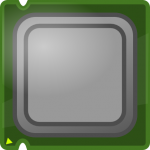 RISC
CISC
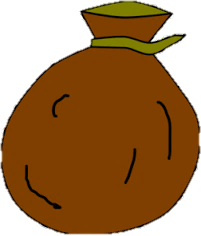 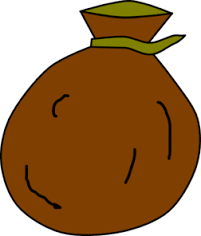 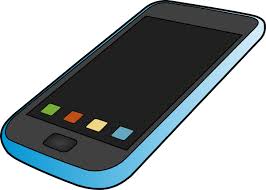 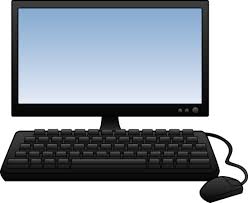 Bag of instructions
Bag of instructions
CISC
Microprocessadores CISC (Complex Instruction Set Computer) são fáceis de programar e permitem um uso eficiente de memória.

Porquê? - A filosofia CISC surgiu devido à necessidade de criar linguagens de programação mais próximas da linguagem humana. Noutros tempos as máquinas eram programadas única e exclusivamente em linguagem Assembly (linguagem máquina), e as memórias eram lentas e caras, o que justificou a filosofia CISC. Projetos de microprocessadores clássicos, tais como  o Intel 80x86 e o Motorola 68K series, seguiram a filosofia CISC.

Mudança recente - Mudanças recentes na tecnologia de software e hardware forçou uma reavaliação em termos de arquitetura. Assim, muitos processadores CISC mais modernos têm implementado alguns princípios RISC (Reduced Instruction Set Computer), tornando-se arquiteturas híbridas mais convenientes.

Características:
Instruções de tamanho variável de acordo com o modo de endereçamento
Instruções que requerem múltiplos ciclos de clock para executar
RISC
Microprocessadores RISC (Reduced Instruction Set Computer) são aqueles que utilizam um pequeno conjunto de instruções altamente otimizado.
Os primeiros  projetos RISC foram desenvolvidos nos anos 70 e 80 pelas universidades de Stanford e Berkeley, respectivamente.
Algumas características RISC importantes são:
Execução em apenas um ciclo de clock. Esta característica é resultado da otimização de cada instrução, aliada a uma técnica chamada de Pipelining;
Pepelining é uma técnica que permite execução simultanea de partes de instruções, tornando o processo mais eficiente;
Grande número de registos para evitar uma quantidade elevada de interações com a memória.
Pipelining – permite ao processador guardar num buffer instruções enquanto uma outra instrução está a ser executada na ALU.

Memory buffer register(MBR) é um registo no processador, CPU, que armazena os dados que estão ser transferidos de e para a memória.